Secure Offloading of User-level IDS withVM-compatible OS Emulation Layersfor Intel SGX
Takumi Kawamura and Kenichi Kourai
Kyushu Institute of Technology, Japan
[Speaker Notes: I’m Kenichi Kourai from Kyushu Institute of Technology.
I’m gonna talk about Secure Offloading of User-level IDS with VM-compatible OS Emulation Layers for Intel SGX.
This is joint work with my student.]
2
Intrusion Detection Systems (IDS) in Clouds
Host-based IDS has to run inside virtual machines (VMs)
Monitor the internal state of the system
Easily disabled by intruders
IDS is offloaded to the outside of VMs
Not disabled by even intruders 
Analyze OS data in the memory of VMs using VM introspection (VMI)
VM
offloading
OS
VMI
IDS
memory
cloud
[Speaker Notes: Infrastructure-as-a-Service clouds provide virtual machines to users.
Such VMs tend to suffer from various attacks.
So, it is important to monitor VMs using intrusion detection systems.
Since host-based IDS has to be executed inside target VMs to obtain the internal state of the system, it can be easily disabled if attackers intrude into VMs.

To protect host-based IDS, IDS offloading is used to securely execute IDS outside target VMs.
This technique can prevent IDS from being disabled even if attackers intrude into VMs because IDS does not exist in the VMs.
Unlike IDS running inside target VMs, offloaded IDS monitors the system information using VM introspection.
It obtains memory data of target VMs and analyzes OS data in it.
For example, IDS can detect the execution of malware by checking the list of running processes.]
3
Attacks against Offloaded IDS
Offloaded IDS can still be attacked
External attackers could attack IDS in clouds
Insiders could exist in clouds
28% of cybercrimes were done by insiders [PwC'14]
Compromised IDS could not monitor the system correctly
Could leak sensitive information obtained from VMs
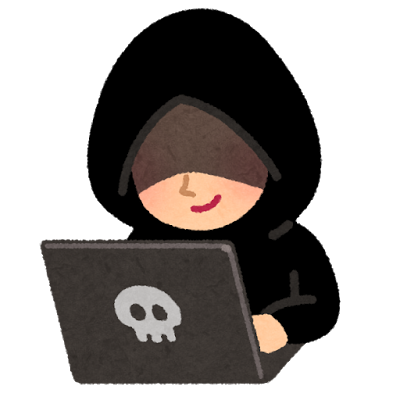 external
attackers
VM
sensitive
information
OS
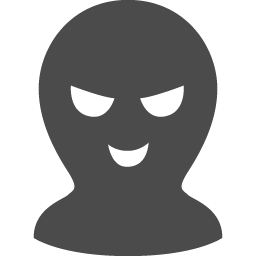 IDS
memory
insiders
cloud
[Speaker Notes: Even if IDS is offloaded to the outside of target VMs, it can still be attacked.
This is because external attackers could attack offloaded IDS running in clouds.
In addition, insiders could exist in clouds running offloaded IDS.
In fact, system administrators stole personal information and violated users' privacy in Google.
It is reported that 28% of cybercrimes were done by insiders and that 35% of system administrators have eavesdropped on sensitive information.

If offloaded IDS is compromised, it could no longer monitor the system correctly.
Even if it monitors the system correctly, it may not send detection results.
In addition, It could leak sensitive information because it obtains such information from target VMs to monitor the system.]
4
Protecting IDS with Intel SGX
IDS can be protected using Intel SGX [Shih+, SDN-NFV'16]
Run in a protection domain called an enclave
SGX guarantees the secure execution of IDS
Check the digital signature of IDS at load time
Cannot tamper with IDS by checking memory integrity
Prevent information leakage from IDS by memory encryption
SGX enclave
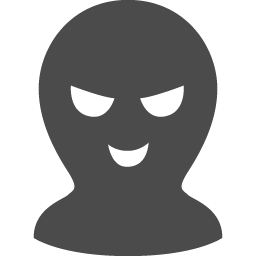 IDS
Intel CPU
[Speaker Notes: To address this issue, IDS can be protected using Intel SGX.
SGX is a security feature of Intel processors.
It enables IDS to run in a protection domain called an enclave.

First, attackers cannot tamper with in-enclave IDS because SGX always checks the integrity of enclave memory.
They cannot disable monitoring functions of IDS by modifying IDS at runtime.
Second, attackers cannot steal sensitive information obtained from target VMs by IDS thanks to memory encryption of enclaves.
SGX prevents information leakage from IDS.
Third, attackers cannot launch malicious IDS in enclaves to illegally obtain sensitive information from target VMs.
At the launch time of an enclave, SGX checks the digital signature of the IDS.]
5
SGmonitor [Nakano+, CLOUD'21]
Enable host-based IDS to be offloaded into SGX enclaves
Analyze OS data in the memory of VMs
Provide the in-enclave filesystem to monitor virtual disks
Securely obtain memory data from VMs
IDS invokes the hypervisor via the runtime outside an enclave
The hypervisor encrypts memory data, while IDS decrypts it
target VM
SGX enclave
OS
runtime
IDS
memory
memory data
hypervisor
[Speaker Notes: Most of the previous work run network-based IDS in enclaves, but our previous work, SGmonitor, enables host-based IDS to be offloaded into enclaves.
To monitor the internal state of the system, SGmonitor analyzes OS data in the memory of VMs using VM introspection.
 In addition, it provides the in-enclave filesystem to securely monitor the virtual disks of VMs without relying on the filesystem in the host OS.

Offloaded IDS securely obtains memory data from VMs.
In-enclave IDS first invokes the runtime outside an enclave and then invokes the hypervisor underneath the VMs.
This is because a program in an enclave cannot directly invoke the hypervisor.
To prevent information leakage and tampering, the hypervisor encrypts the memory data obtained from a VM.
Then, IDS in the enclave decrypts it.]
6
Issues of SGmonitor
Require kernel-level programming to develop IDS
Analyze the kernel memory to obtain OS data
Such IDS development is not easy for average developers
Kernel-level IDS is not popular
Need to develop IDS for each version of the OS in VMs
Subject to changes in the internal structure of the OS
connection list
TCP/UDP
hash tables
IDS
VMI
OS
[Speaker Notes: However, SGmonitor requires kernel-level programming to develop IDS.
Offloaded IDS needs to analyze the kernel memory of a target VM and monitor the system in the VM using obtained OS data.
For example, IDS needs to search the hash tables of TCP and UDP for malicious network connections.
Such IDS development is not easy for average developers because kernel-level IDS is not popular.

Also, it is necessary to develop IDS for each version of the OS running in a target VM.
Kernel-level programs are subject to changes in the internal data structures of the OS.
In addition, IDS developers need to use the SDK dedicated to SGX.
They cannot develop IDS using standard libraries.]
7
Our Approach: SCwatcher
Enable user-level IDS to be offloaded into SGX enclaves
Provide the standard OS interface to in-enclave IDS
E.g., standard C library and system calls
Use VM-compatible OS emulation layer for SGX
Run legacy applications inside enclaves
Consist of the library inside an enclave and the runtime outside it
SGX enclave
target VM
IDS
OS
runtime
memory
library
OS emulation layer
[Speaker Notes: To solve this problem, we propose SCwatcher for offloading user-level host-based IDS into SGX enclaves.
To enable host-based IDS to run in enclaves, SCwatcher provides the standard OS interface to IDS.

For this purpose, SCwatcher provides a VM-compatible OS emulation layer for SGX.
An OS emulation layer for SGX has been developed to run legacy applications inside enclaves.
We have extended it to support offloading legacy IDS.
Thanks to this layer, IDS can use the traditional OS interface such as the standard C library and system calls.
As illustrated in this figure, an OS emulation layer consists of the library provided to IDS inside an enclave and the runtime running outside an enclave.]
8
Threat Model
Trust cloud providers and hardware
Assume that SGX and in-enclave programs have no vulnerability
Trust the hypervisor managed by providers
Confirm that a correct hypervisor is booted by remote attestation
Detect runtime modification by hardware, e.g., SMM
SGX enclave
target VM
IDS
trusted
guest OS
runtime
library
untrusted
memory
host OS
trusted
hypervisor
CPU
[Speaker Notes: We trust cloud providers because it is critical for the providers to lose the trust of users.
Consequently, we trust hardware managed by cloud providers, including processors.
We assume that SGX and software executed in enclaves have no vulnerabilities.

In addition, we trust the hypervisor managed by cloud providers.
We can validate that the hypervisor works correctly in various methods.
For example, cloud providers and their users can confirm that an unmodified hypervisor is booted by remote attestation.
The runtime modification to the hypervisor can be securely detected using hardware mechanisms.

On the other hand, we do not trust software except for IDS and the library inside enclaves and the hypervisor, for example, the host OS running IDS.]
9
In-enclave Virtual Proc Filesystem (vProcFS)
Provided to in-enclave IDS for VM monitoring
Standard interface for obtaining system information
Often used by user-level IDS
Obtain OS data used in a VM using VMI
Analyze the memory of the VM using LLView [Ozaki+, APSys'19]
Leverage the source code of the OS and generate VMI programs
SGX enclave
target VM
IDS
OS
OS code
/proc/1/stat
memory
vProcFS
library
runtime
LLView
[Speaker Notes: SCwatcher provides the virtual proc filesystem, called vProcFS, for VM monitoring to in-enclave IDS.
The proc filesystem is the interface for obtaining system information and is often used by user-level IDS.
In SCwatcher, IDS can transparently obtain system information in a target VM by accessing pseudo files provided by vProcFS.
A pseudo file is a special file whose data is dynamically generated in memory at access time.
For example, the stat file returns information on the state, memory usage, and so on of the specified process.

vProcFS obtains necessary OS data in the memory of a target VM using VM introspection when IDS starts to access a pseudo file.
SCwatcher analyzes the memory of the VM using the LLView framework.
LLView leverages the source code of the OS to enable developing IDS using data structures, global variables, macros, and inline functions.
Then, it generates VMI programs that obtain memory data from the VM whenever they need to access OS data.]
10
Trade-offs between OS Emulation Layers
Library OS vs. standard C library
The Library OS exposes a small interface but increase the TCB size
The C library decreases the TCB size but exposes a larger interface
Multi-process vs. single process
Fork/exec/pipe are efficient if multiple processes run in one enclave
Isolation between processes in an enclave is weaker
SGX enclave
SGX enclave
SGX enclave
enclave
enclave
IDS
library OS
IDS
IDS
C library
IDS
[Speaker Notes: There are various trade-offs between OS emulation layers, particularly in terms of performance and security.
One of the design choices is the library OS.
The library OS enables its processes to use various OS features including process management and filesystems in an enclave.
It requires exposing only a small interface to the outside of an enclave, while it increases the size of the trusted computing base inside an enclave.
In contrast, the other type of OS emulation layer provides only the standard C library inside an enclave.
This architecture can decrease the TCB size and avoid the extra overhead of the library OS.
However, the external interface to the outside of an enclave tends to be larger.

Multi-process support is another design choice.
For some type of IDS, it is necessary to execute external commands as a helper.
Some of the OS emulation layers can execute only a single process in an enclave.
The isolation between processes is strong, but it is necessary to create a new enclave whenever a child process is created.
Multi-process support has an advantage in terms of performance, but the isolation between processes is weaker.]
11
Implementation 1: SCwatcher/Occlum
Use Occlum [Shen et al.’20] as a rich OS emulation layer
Provide the library OS and run multiple processes in an enclave
Processes can be isolated with software fault isolation
Most of the library OS is written in memory-safe Rust
Embed vProcFS into the library OS
Extended the proc filesystem in the Occlum library
SGX enclave
IDS
IDS
spawn
Occlum
runtime
Occlum
library
vProcFS
[Speaker Notes: To enable users to take trade-offs between these two, we have implemented SCwatcher by using two types of OS emulation layers.
One implementation uses Occlum as a rich OS emulation layer.
Occlum provides the library OS and runs multiple processes in an enclave.
A process can create a child process in the same enclave by using the posix_spawn system call.
The processes in one enclave can be isolated with a technique called software fault isolation.
In Occlum, most of the library OS is written in Rust, which is a memory-safe language.

In SCwatcher using Occlum, vProcFS is embedded into the library OS.
We have extended the proc filesystem in the Occlum library to implement vProcFS.
Since the original proc filesystem in Occlum provides only a small subset of pseudo files and directories, we added necessary ones.]
12
Obtaining Memory Data with OCALL
vProcFS invokes C code to generate its pseudo files
The C code is transformed to issue an OCALL by LLView
An OCALL is the SGX interface for securely invoking untrusted code
The Occlum runtime invokes the hypervisor to obtain memory data
Preserve the generated data as a cache
Periodically flush the cache to prevent IDS from using stale data
target VM
SGX enclave
OS
OCALL
Occlum
runtime
Occlum
library
vProcFS
memory
hypervisor
[Speaker Notes: To generate the data of pseudo files at the first file read, vProcFS invokes C code because LLView does not support Rust.
That C code is transformed to issue a newly added OCALL by LLView when memory data of a target VM is required.
An OCALL is the SGX interface for securely invoking untrusted code outside an enclave from trusted code inside the enclave.
When the OCALL invokes the extended Occlum runtime, the runtime invokes the hypervisor to obtain the specified memory data of a target VM.

vProcFS itself preserves the generated data of pseudo files as a cache.
It flushes the cache after the specified period to prevent a stale cache.]
13
Implementation 2: SCwatcher/SCONE
Use SCONE [Arnautov+, OSDI’16] as a thin OS emulation layer
Provide the C library and run a single process in an enclave
Create a new enclave for each fork and exec
Provide vProcFS independently of the SCONE library
SCONE does not provide any filesystems
SGX enclave
SGX enclave
fork/exec
IDS
IDS
SCONE
library
SCONE
runtime
SCONE
runtime
vProcFS
[Speaker Notes: The other implementation uses SCONE as a thin OS emulation layer.
SCONE provides only the standard C library and runs only a single process in an
enclave.
It creates a new process with a new enclave whenever the fork system call is issued.
It also creates a new process and a new enclave when the exec system call is issued.

vProcFS is provided independently of the SCONE library inside an enclave because SCONE does not provide any filesystems.
vProcFS is additionally linked to IDS as a library.]
14
Leveraging the Existing Pread System Call
Difficult to add a new interface for invoking the hypervisor
Cannot extend the SCONE library due to closed-source software
The interface between the SCONE library/runtime is unknown
Access the VM memory device using the pread system call
The SCONE library forwards this system call to the host OS
The accessed device obtains and returns the memory data of VMs
SGX enclave
target VM
SCONE
library
SCONE
runtime
vProcFS
guest OS
pread
memory
host OS
VM memory device
hypervisor
[Speaker Notes: vProcFS needs to obtain OS data from the memory of a target VM.
To enable this, it has to invoke the hypervisor outside the enclave.
However, it is difficult to add such a new interface to SCONE.
We cannot extend the SCONE library because SCONE is closed-source software.
Since the interface between the SCONE library and runtime is unknown, we cannot directly invoke the SCONE runtime. 

In SCwatcher using SCONE, vProcFS leverages the existing pread system call and accesses the VM memory device outside the enclave.
The VM memory device is a pseudo device installed in the host OS.
When vProcFS issues the pread system call to the VM memory device, the SCONE library is first invoked.
Then, the SCONE runtime is invoked, and finally the VM memory device in the host OS is invoked.
The VM memory device invokes the hypervisor, obtains the memory of the target VM, and returns it to vProcFS.]
15
Compressing Memory Addresses
Specify a data address as a file offset for pread
The kernel address is too large to accept as a file offset
The page-table address needs to be specified for process memory
Compress the two addresses into one 64-bit file offset
Drop unnecessary bits from each address
Upper fixed bits and lower page offset
kernel address
page-table address
process address
...
...
...
...
...
...
...
...
...
1
1
*
*
0
0
0
0
*
*
0
0
0
0
*
*
0
0
17 bits
24 bits
35 bits
28 bits
12 bits
12 bits
17 bits
35 bits
12 bits
file offset
file offset
...
...
...
...
0
0
*
*
0
*
*
*
*
[Speaker Notes: The pread system call is usually used to read file data from the specified offset.
vProcFS uses this offset to specify a memory address in the target VM.
However, the address of kernel memory is too large to accept as a file offset in SCONE.
In addition, vProcFS needs to pass the address of the page tables as well when it obtains process data.

So, vProcFS compresses these two addresses into one 64-bit file offset.
To do this, vProcFS drops unnecessary bits from each address.
It can drop the lower 12 bits of the memory address because the page offset is always zero in SCwatcher.
For kernel data, the upper 17 bits of the address are always one.
So, vProcFS extracts the remaining 35 bits.

For process data, the upper 17 bits of the address are always zero.
In addition, vProcFS drops the upper 24 bits of the physical address of the page tables.
This limits the maximum memory size of a VM to 1 TB, but this is usually sufficient.]
16
In-enclave Virtual Filesystem (VFS)
Difficult for legacy IDS to access independent vProcFS
Legacy IDS invokes the SCONE library on accessing pseudo files
The SCONE library is not aware of vProcFS
Transform IDS to invoke the VFS at compile time
Replace the file functions with the ones provided by the VFS
The VFS dispatches requests to vProcFS or the other filesystems
SGX enclave
IDS
open
SCONE
runtime
SCONE
library
vProcFS
host filesystems
VFS
[Speaker Notes: IDS needs to invoke vProcFS whenever it accesses pseudo files.
However, it is difficult for legacy IDS to access independent vProcFS. 
Upon accessing pseudo files using the standard file functions, legacy IDS invokes the SCONE library as usual.
Since the SCONE library is not aware of vProcFS, it invokes the proc filesystem in the host OS.

To glue vProcFS to IDS, SCwatcher transforms IDS programs at compile time and makes them invoke the in-enclave virtual filesystem.
Specifically, it replaces the standard file functions used by IDS with the ones provided by the VFS.
The VFS dispatches file requests to vProcFS or the other filesystems.
If the accessed file or directory is a pseudo one of vProcFS, the VFS invokes the corresponding function of vProcFS.
Otherwise, it invokes the SCONE library as usual.]
17
Experiments
We ran SGmonitor using Xen-SGX
Offloaded IDS into enclaves created in the IDS VM
We conducted several experiments using chkrootkit
Legacy host-based IDS written in shell scripts
Executed the bash shell and ran chkrootkit on bash in enclaves
Compared with traditional insecure IDS offloading without SGX
IDS VM
target VM
host
VM
enclave
CPU: Core i7-8700
Memory: 16 GB
HDD: 2 TB
Xen-SGX 4.7
vCPU: 2
Memory: 2 GB
vDisk: 50 TB
OS: Linux 4.4
guest OS
host OS
Xen hypervisor
[Speaker Notes: We ran SCwatcher using Xen-SGX, which supports SGX virtualization.
In Xen, IDS is usually offloaded into Domain 0, but Xen-SGX cannot create enclaves in Domain 0.
So, SCwatcher created a VM dedicated for IDS, called the IDS VM, and offloaded IDS into enclaves in it.

We conducted several experiments to show the effectiveness of SCwatcher.
We used chkrootkit, which was one of the legacy host-based IDS.
Since chkrootkit is written in shell scripts, we first executed the bash shell in an enclave and then ran chkrootkit on bash.
For SCwatcher/Occlum, we created an enclave in advance and reused it.
For comparison, we used traditional insecure IDS offloading, which ran chkrootkit without enclaves.]
18
Secure Offloading of chkrootkit
We offloaded the netstat and ps commands to enclaves
Invoked by chkrootkit and access the proc filesystem
The outputs were almost the same as those in the VM
We offloaded chkrootkit to an enclave
Ran network- and process-level malware detection
Could detect malware correctly
offloaded chkrootkit
offloaded netstat
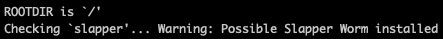 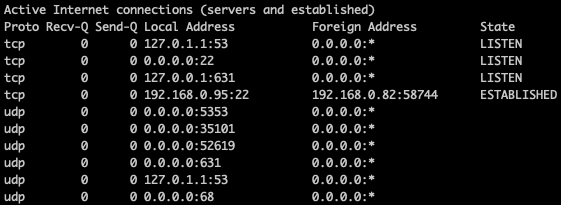 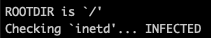 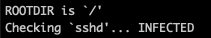 offloaded ps
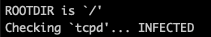 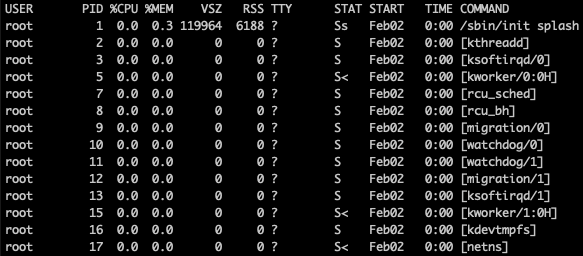 [Speaker Notes: chkrootkit invokes many external commands, but only netstat and ps access the proc filesystem.
First, we offloaded these two commands using SCwatcher.
As a result, we confirmed that the outputs of these offloaded commands were almost the same as those when we ran them inside a target VM.

Next, we offloaded chkrootkit.
We used four detection functions that accessed the proc filesystem in chkrootkit.
These functions checked whether the slapper warm infected the system and whether  inetd, sshd, and tcpd were compromised.
According to the execution results, we confirmed that the offloaded chkrootkit could detect malware correctly.]
19
Performance of vProcFS
We examined the performance of accessing pseudo files
SCwatcher/SCONE took 2.8-9.8x longer than insecure offloading
SCwatcher/Occlum was only 1.3-4.2x slower
We analyzed why SCwatcher/SCONE is so slow
The virtualization in Xen affetected the system call in SCONE
vProcFS
pread
[Speaker Notes: We examined the performance of accessing each pseudo file of vProcFS.
The left-hand side figure shows the results for pseudo files used by netstat and ps.
Compared with the insecure IDS offloading, SCwatcher/SCONE took 3-10x longer.
In contrast, SCwatcher/Occlum was only 1.3-4x slower.

SCwatcher/SCONE was much slower than SCwatcher/Occlum, but it should be faster to invoke system calls thanks to asynchronous system calls in SCONE.
To analyze this large overhead in SCwatcher/SCONE, we measured the execution time of the pread system call in an enclave with and without the IDS VM 200 times.
The right-hand side figure shows the histogram of the execution time.
When SCONE ran in the IDS VM, it took about 300 us more than 100 times .
Without the IDS VM, it was rare to take more than 4 us.
We concluded that virtualization in Xen increased the overhead of the pread system call in SCONE.]
20
Performance of chkrootkit
We measured the execution time of offloaded chkrootkit
SCwatcher/Occlum was 8.9-12x faster than SCwatcher/SCONE
SCwatcher/SCONE took 20x longer for fork/exec using two enclaves
SCwatcher/Occlum did not create any new enclave
SCwatcher/Occlum took 18-29x longer than insecure offloading
SCONE vs.
Occlum
Occlum vs. insecure
[Speaker Notes: We measured the execution time of the four detection functions in chkrootkit.
The left-hand side figure shows the time needed for detecting malware using SCwatcher.
SCwatcher/Occlum was 9-12x faster than SCwatcher/SCONE.
According to our experiment, SCwatcher/SCONE needed 20x longer time than SCwatcher/Occlum to invoke one external command.
In SCwatcher/SCONE, two enclaves were created whenever bash executed one external command by issuing the fork and execve system calls.
In contrast, SCwatcher/Occlum did not create an enclave.

On the other hand, even SCwatcher/Occlum took 18-29x longer than insecure IDS offloading, as in the right-hand side figure.
This experiment shows that SCwatcher is not suitable for IDS that creates many processes by invoking external commands.]
21
Performance of chkrootkit/C
We re-implemented chkrootkit in C
Use only one process without fork/exec
Access minimum pseudo files of vProcFS unlike netstat/ps
The performance was improved by 86-124x
Only 5.9-39% slower than insecure offloading
Occlum vs. insecure
SCwatcher/Occlum
[Speaker Notes: To examine the performance of IDS that does not invoke external commands, we have re-implemented chkrootkit in C.
This chkrootkit is executed using only one process.
It accesses minimum pseudo files of vProcFS unlike the netstat and ps commands.

As shown in the left-hand side figure, when we used SCwatcher/Occlum, the performance of chkrootkit written in C was improved by 86-124x, compared with that of the original chkrootkit.
The right-hand side figure shows the execution time of this chkrootkit in SCwatcher/Occlum and insecure IDS offloading.
The performance degradation in SCwatcher/Occlum was only 6-39%, compared with insecure IDS offloading.
Consequently, SCwatcher/Occlum could execute IDS written in C in the performance comparable to insecure IDS offloading.]
22
Related Work
S-NFV [Shih+, SDN-NFV'16]
Run only part of network-based IDS in an SGX enclave
Not easy to divide IDS into trusted and untrusted parts
SEC-IDS [Kuvaiskii+, arXiv'18]
Run almost unmodified Snort in an enclave using Graphene-SGX
The TCB of Graphene-SGX is relatively large
VMST [Fu+, S&P'12]
Offload legacy IDS into a monitoring VM
That VM could be hardened by recent AMD SEV
[Speaker Notes: As I mentioned before, there are several systems using SGX for network-based IDS.
S-NFV enables network-based IDS to run in SGX enclaves.
It stores only the states and the code that handles them in enclaves.
S-NFV can minimize the TCB inside an enclave, but it is not easy to divide existing IDS into two.

SEC-IDS runs the entire Snort in an enclave with almost no modification.
To enable this, it uses the OS emulation layer for SGX called Graphene-SGX, which provides the library OS but runs a single process in an enclave.
However, its TCB is relatively large because Graphene-SGX uses large glibc as the standard C library.

VMST can offload legacy IDS from a VM into a monitoring VM.
The OS in the monitoring VM provides system information in a target VM to IDS.
However,  its protection is much weaker than SGX enclaves.
Recently, AMD SEV is used to encrypt the memory of VMs transparently.
If AMD SEV is applied, the monitoring VM could be hardened.]
23
Conclusion
We proposed SCwatcher for offloading user-level IDS using VM-compatible OS emulation layers for SGX
Provide the standard OS interface using SCONE/Occlum
Obtain system information inside VMs via vProcFS
Analyze OS data in the memory of VMs
Achieve the performance comparable to insecure offloading
Future work
Perform read-ahead of OS data in VMs to reduce the overhead
Use the process pool in an enclave for fast fork/exec
[Speaker Notes: To conclude, we proposed SCwatcher for offloading user-level host-based IDS into enclaves using VM-compatible OS emulation layers for SGX.
SCwatcher provides the standard OS interface using SCONE and Occlum.
It obtains system information inside VMs via vProcFS, which analyzes OS data in the memory of VMs.
According to our experiments, IDS written in C could achieve monitoring performance comparable to insecure IDS offloading without SGX.

Our future work is to reduce the overhead of obtaining memory data from target VMs.
For this purpose, the hypervisor could perform read-ahead of kernel data structures and obtain a larger amount of memory data at once.
Another direction is to reduce the overhead of invoking external commands from IDS.
One possible solution is to use the process pool in enclaves.]